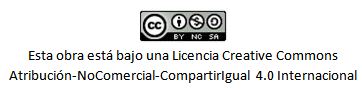 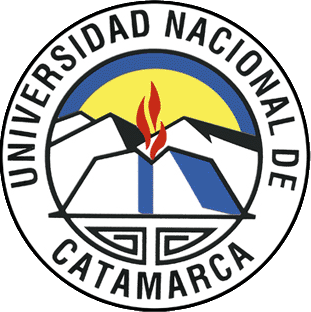 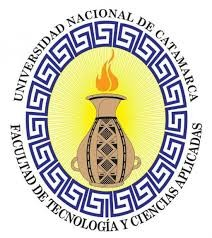 Gestión de Riesgos
Prof.Titular: Lic. Maria Carolina Haustein
Prof. Adjunto: Mgtr. Maria Vanesa Doria
JTP: Lic. Daniela Lobos Anfuso
Método de Gestión de Riesgo
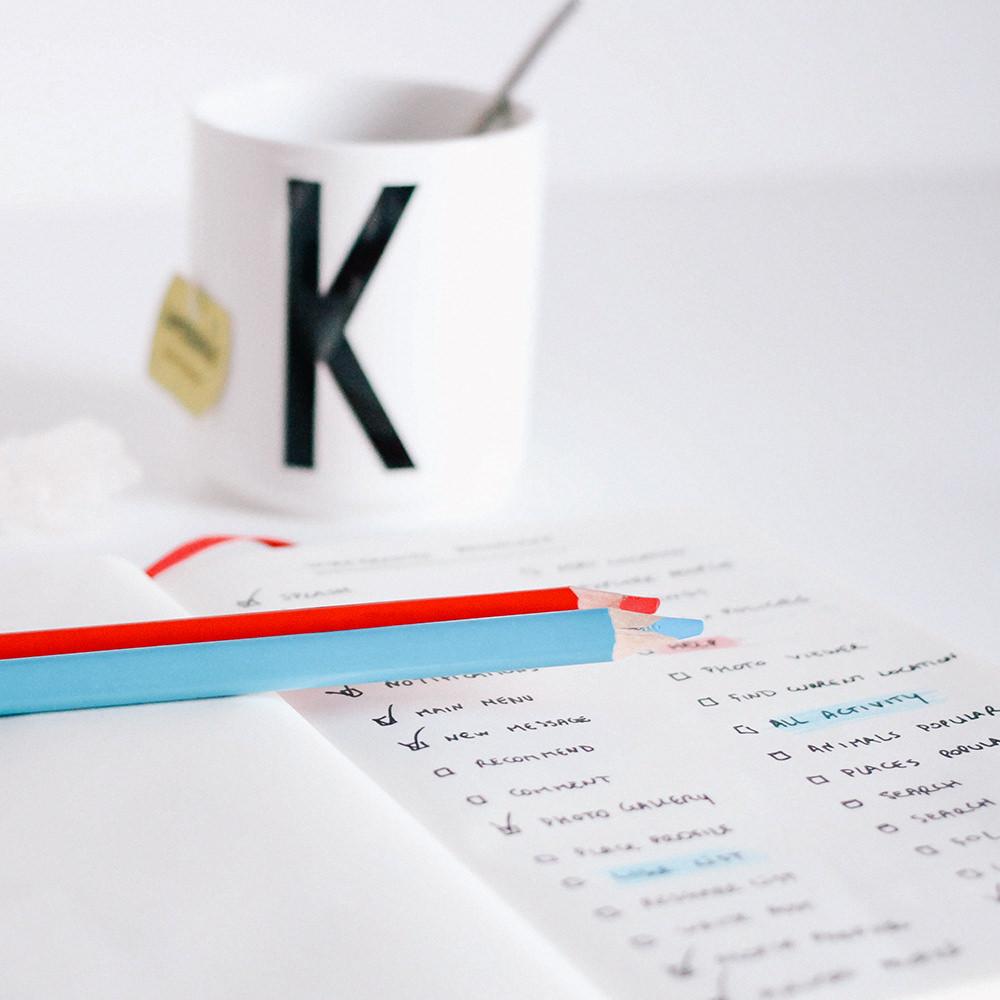 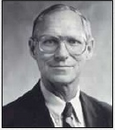 Proceso de administración de RiesgosBarry Boehm
ingeniero informático estadounidense
2
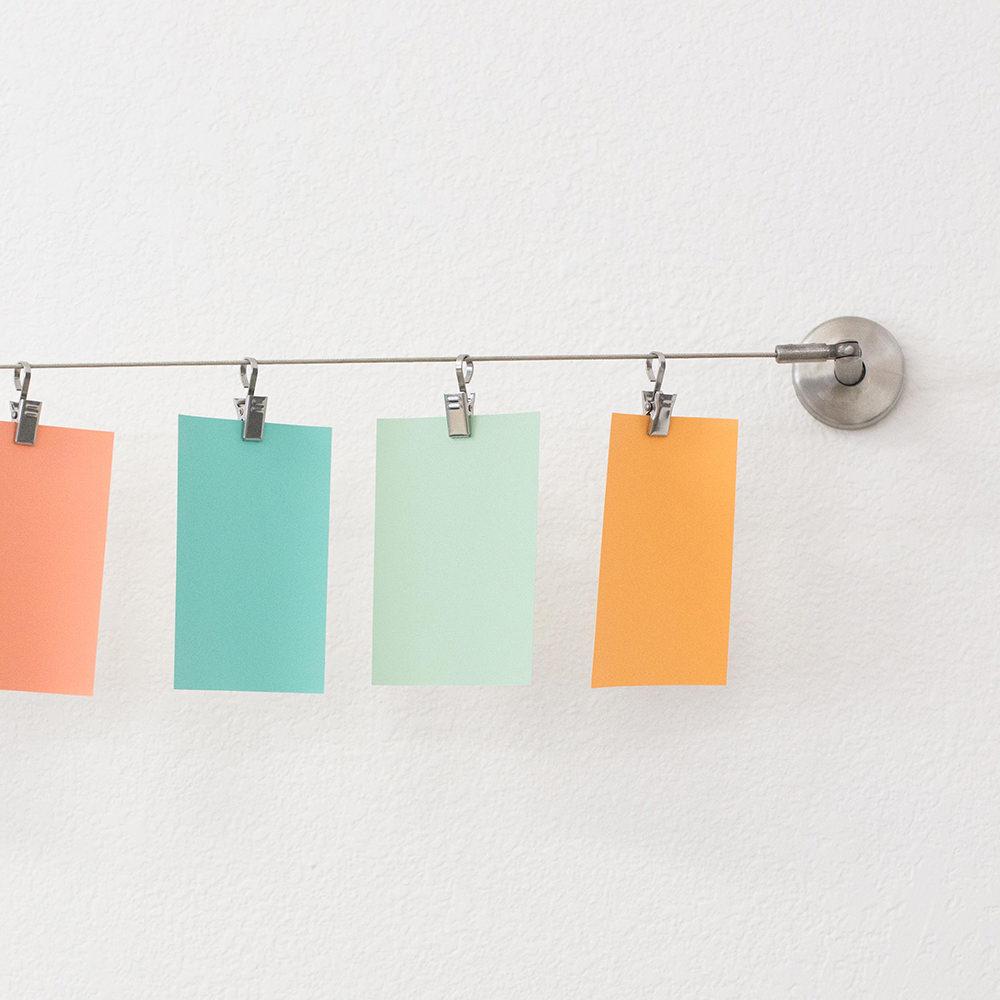 Ejemplo:Realizar el proceso de administración de riesgos en el proyecto «Implementación, desarrollo y mantenimiento de componentes de Web 2.0 una Biblioteca Especializada.»
3
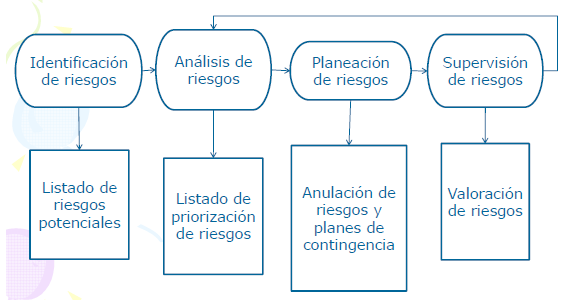 4
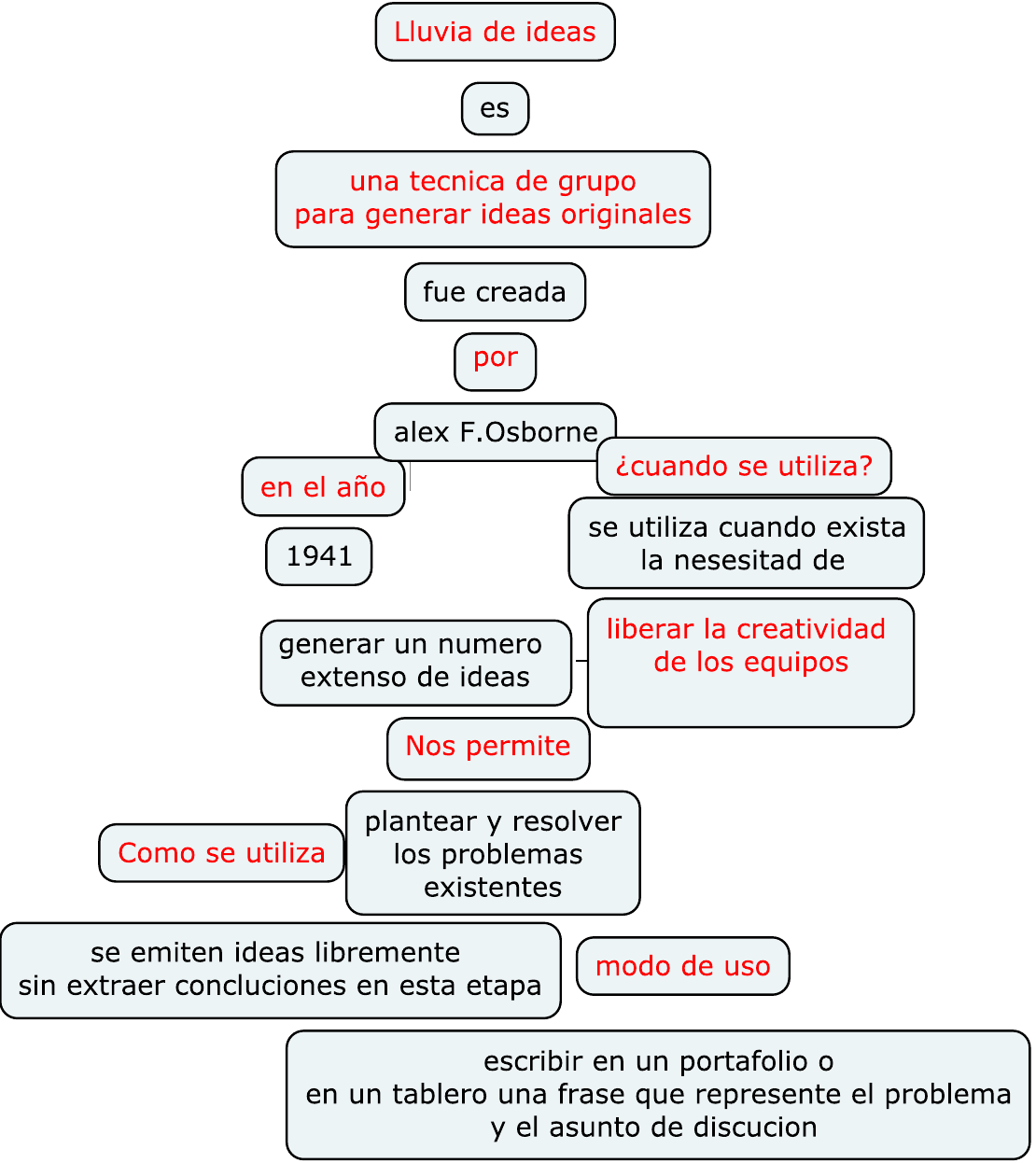 Identificación de Riesgo
Tormenta de ideas
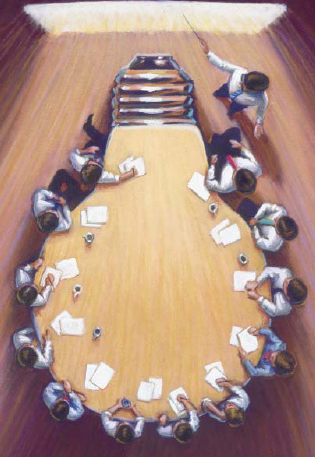 5
Tipos de riesgo
?
Riesgos específicos del producto: Son riesgos asociados a un producto en particular en forma única y específica. Solo son identificables por aquellos que tienen una visión clara de la tecnología, personal y entorno específico del proyecto en cuestión.
Riesgos genéricos: Son todo los riesgos que afecta a cualquier proyecto. Cualquier proyecto puede presentar este tipo de problemas
Tamaño del producto. (TP)
Impacto en el negocio. (IN)
Características del cliente. (CC) 
Definición del proceso. (DP)
Entorno de desarrollo. (ED)
Tecnología a construir.  (TC)
Tamaño y experiencia de la plantilla (TEP)
6
7
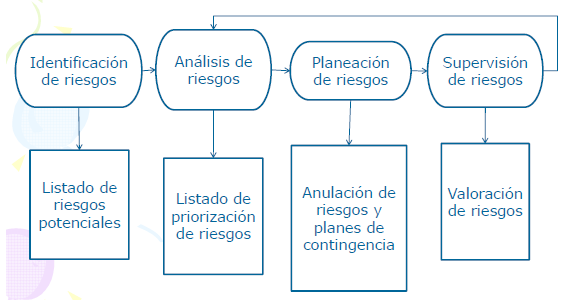 8
9
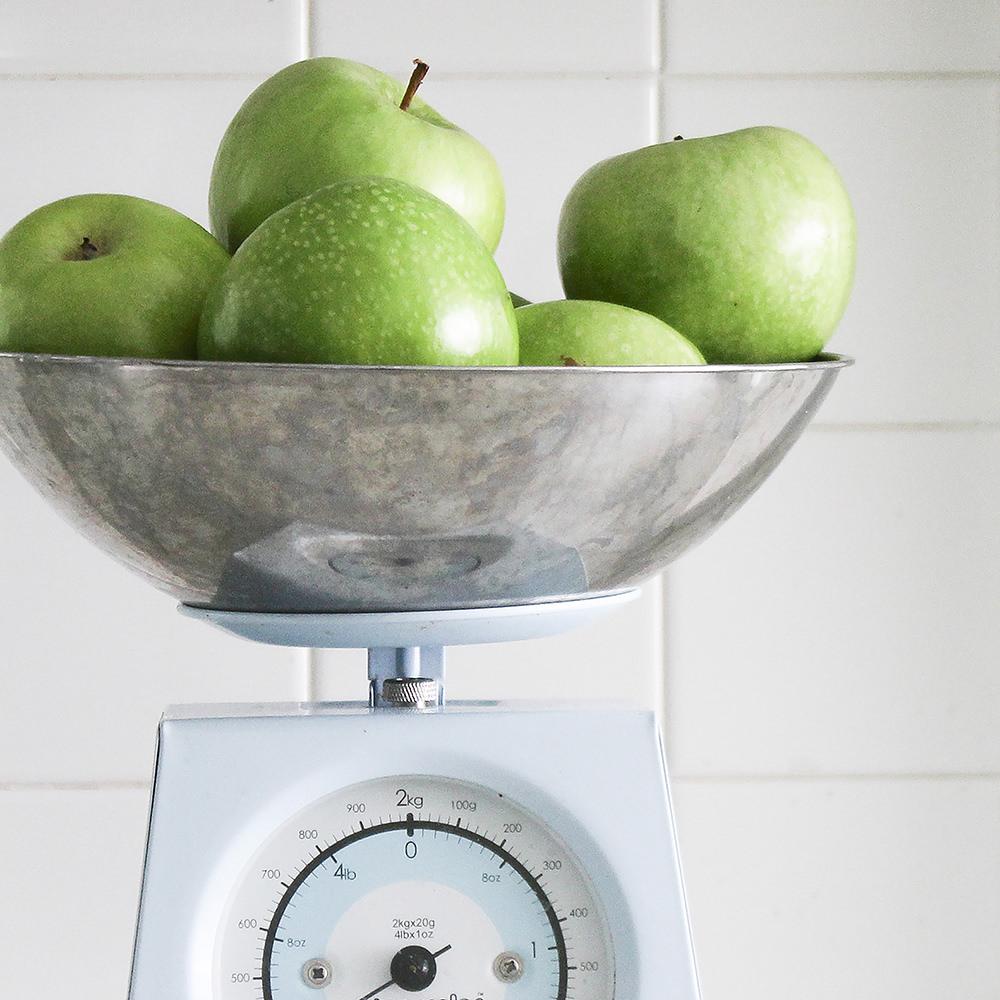 Es necesario analizar que probabilidad de ocurrencia tiene el riesgo y el impacto:
La probabilidad es un valor que surge de la experincia del equipo de proyecto.
El impacto puede ser :
Despreciable: menos del 20% de ocurrencia
Marginal entre 20 y 40 % de ocurrencia
Critico entre 41 y 69 % de ocurrencia
Catastrófico. Mayor o igual a 70% de ocurrencia
10
11
12
[Speaker Notes: El JEP  REALIZA LA LINEA DE CORTE, ESTO IMPLICA QUE LO ESTÁ POR ENCIMA SE LE DARA IMPORTANCIA, LOS QUE QUEDAN DEBAJO QUEDARAN EN SEGUNDO ORDEN]
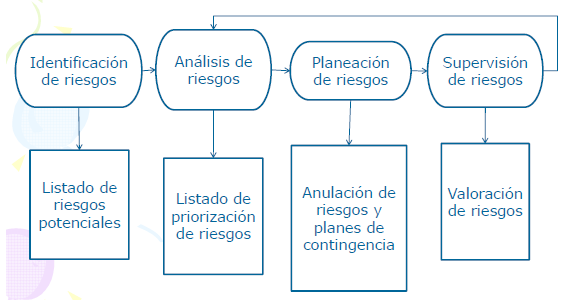 13
Plan de Contingencia

Estrategia proactiva

Evaluación previa de los riesgos
Plan de Acción

Estrategia reactiva
Modo bombero
Gestión de Crisis
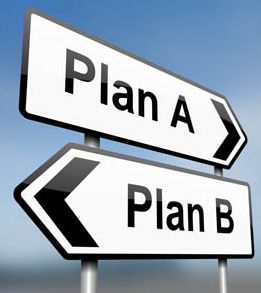 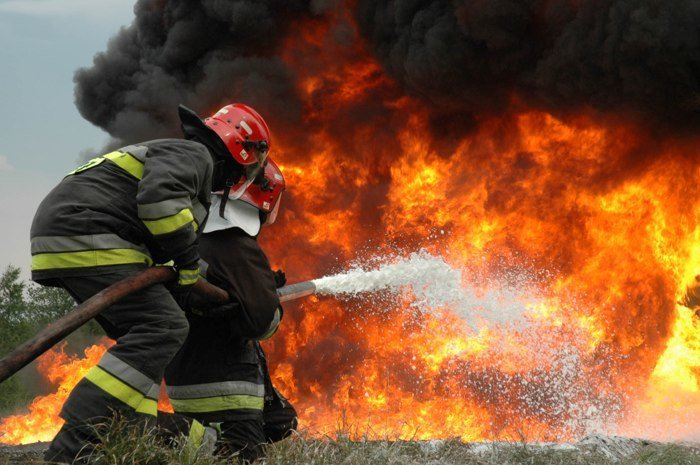 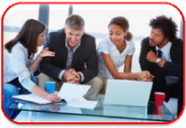 Planeación del Riesgo
14
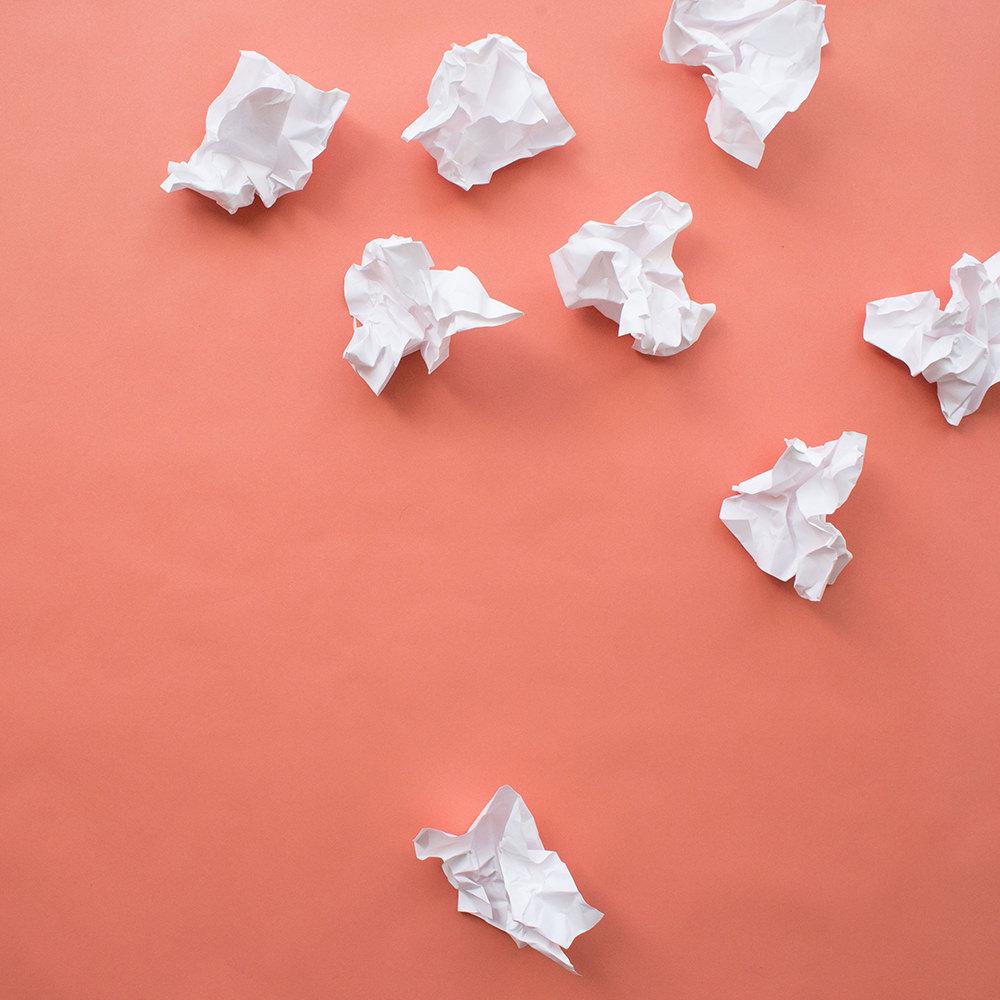 Planeación del Riesgo
15
Manejo o tratamiento del Riesgo
EVITAR: Se modifica el plan de  proyecto para evitar el riesgo. Por ejemplo, si traer una tecnología importada traerá graves problemas en el equipo que desarrolla el proyecto, “evitar” sería desestimar la utilización de esa tecnología y reemplazarla por alguna otra.

REDUCIR/CONTROLAR/MITIGAR: la  probabilidad de ocurrencia o bien su impacto si acaba materializándose. Por ejemplo: Aplicar pruebas (tests). Desarrollar prototipos

ASUMIR: Aceptar las consecuencias. dejar establecida una política de cómo actuar en caso que ocurra el evento negativo. Por ejemplo, instrucciones de cómo seguir el trabajo en caso que exista un corte de energía. 

TRANSFERIR: trasladar el impacto negativo del riesgo hacia un tercero. Por ejemplo: si se decide traer la tecnología importada contratar un personal especializado en esa tecnología.
16
Planeación del Riesgo
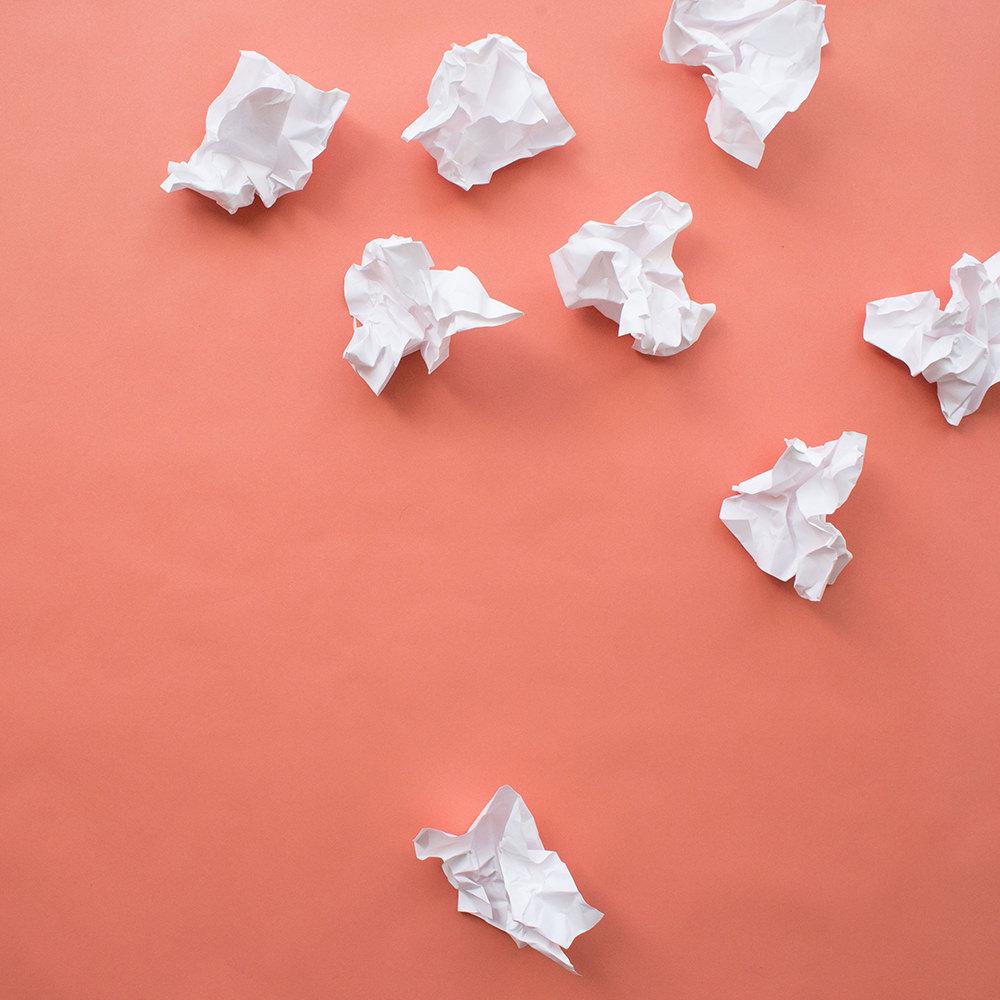 RI-06 Dificultad de la comunicación entre los miembros del grupo de desarrollo del proyecto.
Plan de Acción:
Realizar talleres y actividades integradoras.
Reuniones semanales entre informáticos y bibliotecarios en donde se expresen diferencias de criterios.
Plan de Contingencia
Disparador: problemas laborales entre el equipo de desarrollo, deficiencia en la calidad del producto en las fases en donde las actividades sean multidisciplinarias. Se deberá:
Contratar un personal capacitado para validar las funciones desde el punto de vista bibliotecario/informático. 
Remover a los miembros del equipo que no posean una predisposición al trabajo en grupo y multidisciplinario.
17
Planeación del Riesgo
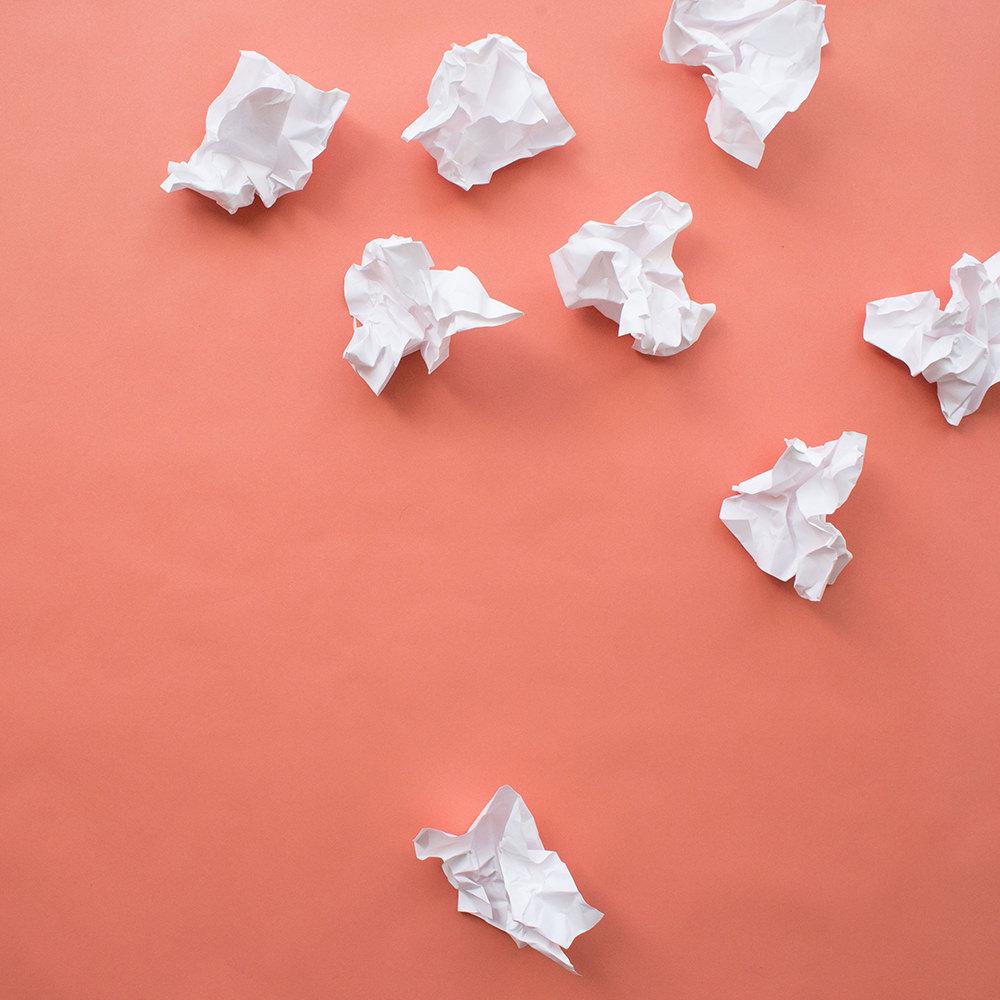 RI-03 Seguridad del Sitio.
Plan de Acción:
Instalar una aplicación web que funcione como protección firewall o cortafuegos ante conexiones no deseadas.
Plan de Contingencia
Disparador: un mal código o configuraciones incorrectas. Se deberá:
Revisar el código y corregirlo. 
Identificar la versión estable del código con un nombre para diferenciarlo de la versión con fallas..
18
Planeación del Riesgo
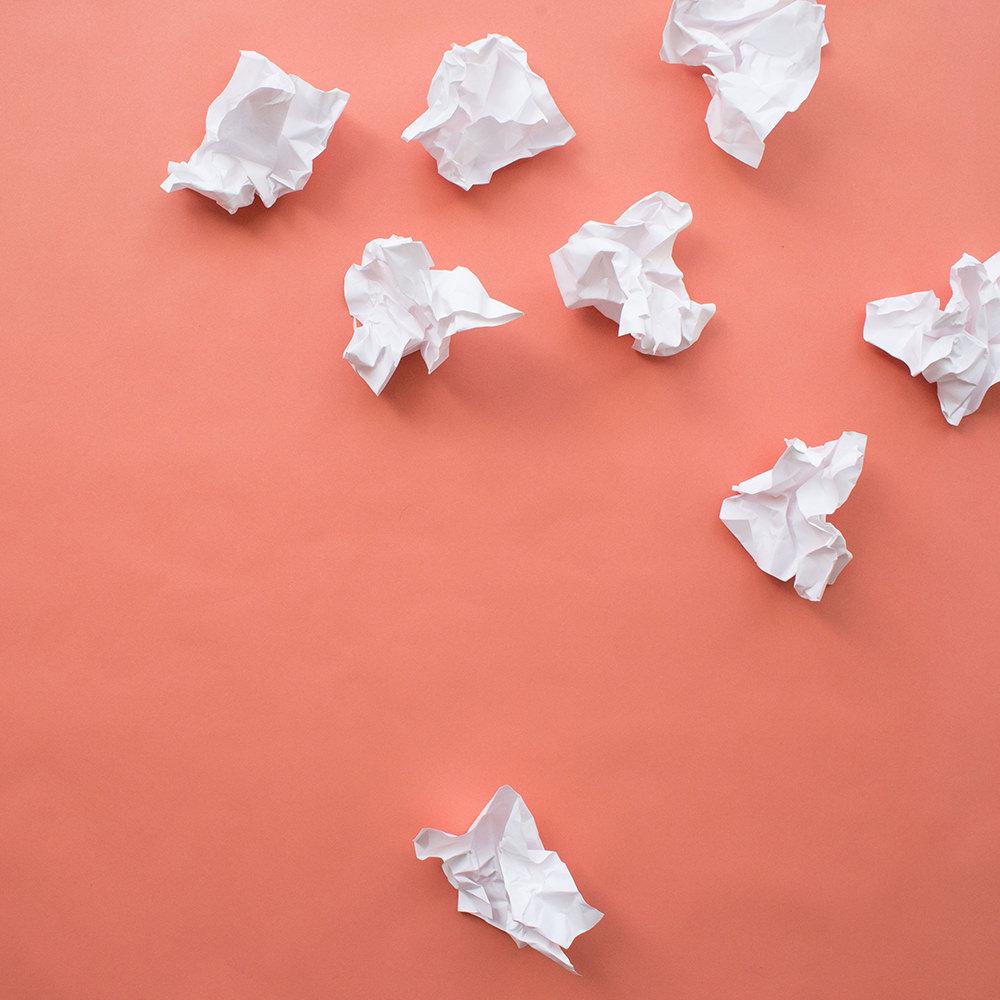 RI-05 Inexperiencia del equipo informático / bibliotecario en el desarrollo e  implementación del proyecto.
Plan de Acción
Cursos de capacitación de tecnología Web y administración de componentes Web 2.0 para el personal bibliotecario.
Contratar personal Informático especializado en:
Tecnología Web.
Base de Datos.
Diseño de Páginas Web.
Plan de Contingencia
Disparador: plan de avance no refleja los resultados esperados, falta de calidad en el producto. Se deberá:
Contratar una Consultoría Experta en tecnología Web 2.0
19
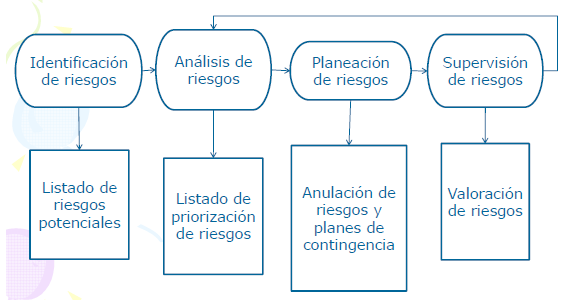 20
VALORACION una forma de priorizar los riesgos
–muy bajo(<10%),
–bajo(11-25%),
– Moderado (medio) (26-50%)
–Alto (51-75%)
–muy alto (>75%).
21
Supervisión del Riesgo
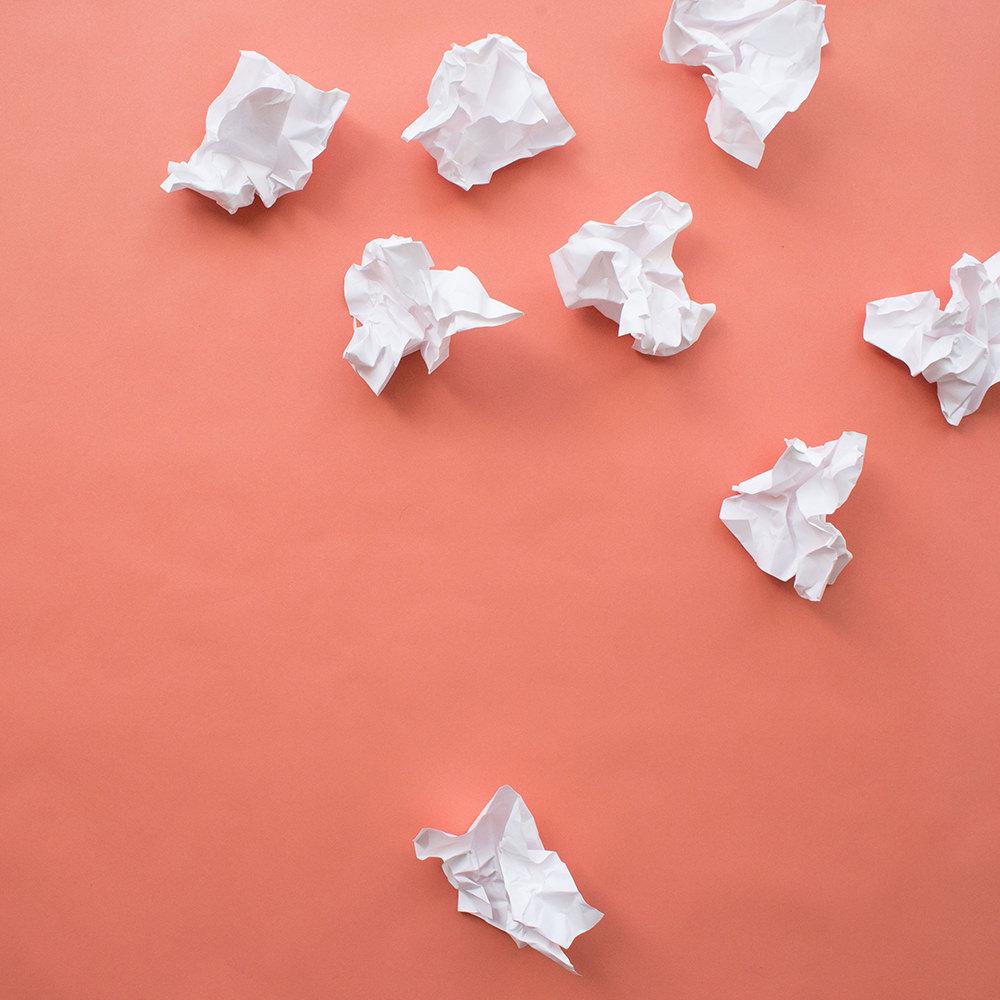 VALORACION ALTA IMPACTO CATASTRÓFICO
RI-06 Dificultad de la comunicación entre los miembros del grupo de desarrollo del proyecto.
Supervisión: presentando informes periódicos grupales de estado de avance, en donde los miembros del proyecto, trabajan en conjunto en la elaboración del informe.
Responsable de realizar las actividades de supervisión:  Jefe del Proyecto.
Recursos para la supervisión: se necesitará una metodología que abarqué informes periódicos de estados de situación del proyecto grupales.
22
Supervisión del Riesgo
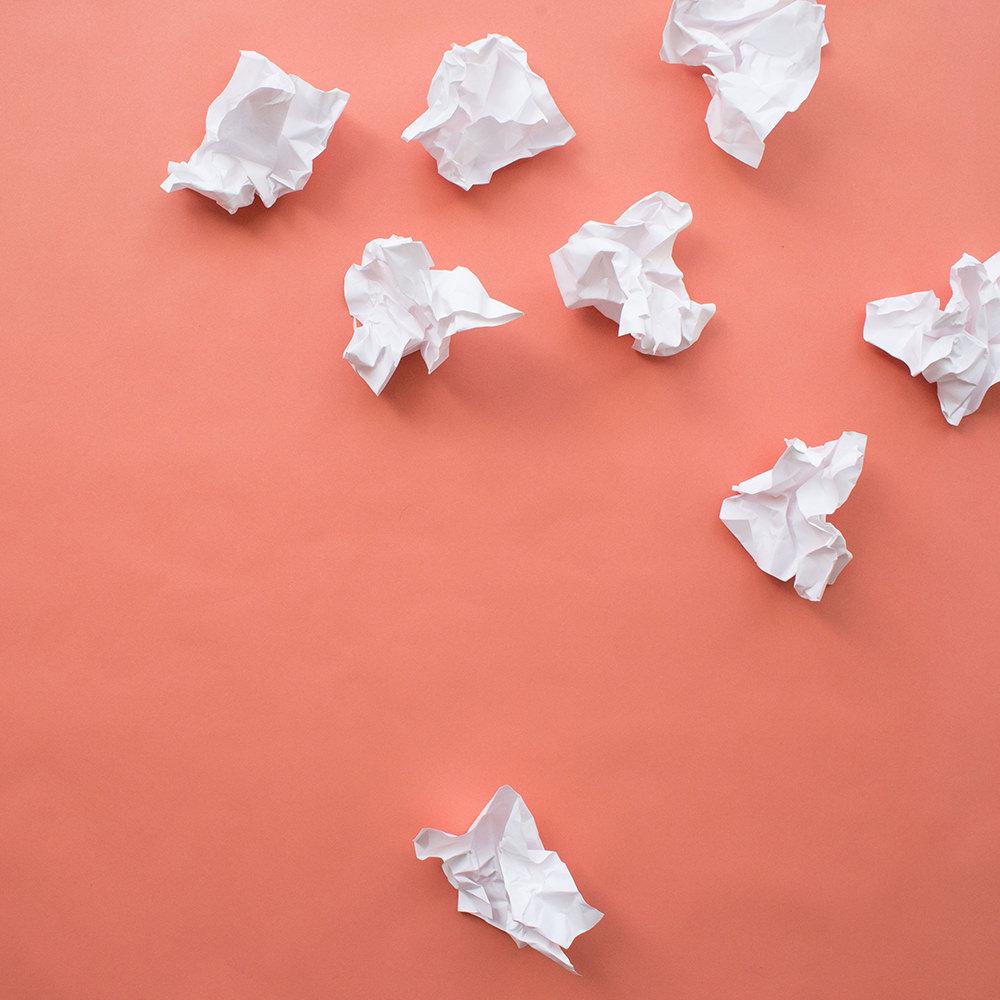 VALORACION ALTA IMPACTO CATASTRÓFICO
RI-03 Seguridad del Sitio.
Supervisión: Respaldar la información frecuentemente el sitio web. Buscar una compañía de hosting que ofrezca copias de seguridad automáticas que pueden realizarse diariamente o de forma programada.
Responsable de realizar las actividades de supervisión:  Programadores.
Recursos para la supervisión: se necesitará una metodología que abarqué informes periódicos de estados de situación.
23
Supervisión del Riesgo
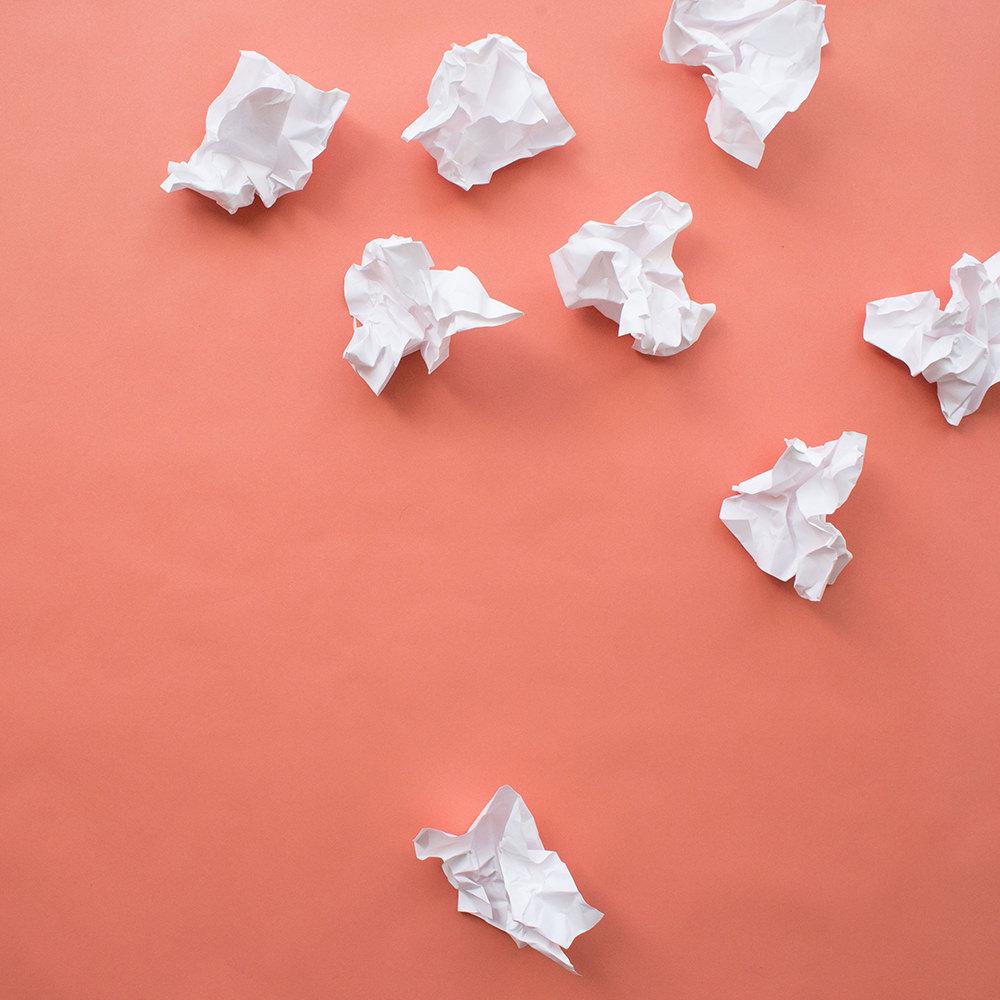 VALORACION BAJA IMPACTO CRITICO
RI-05 Inexperiencia del equipo informático / bibliotecario en el desarrollo e 	implementación del proyecto.
Supervisión: el control corresponde a una actividad informática, este personal deberá tener amplios conocimientos en cuanto a la tecnología incluida en el proyecto, si el control corresponde a una actividad bibliotecológica este personal deberá tener conocimiento de tecnología aplicables a la bibliotecología.
Responsable de realizar las actividades de supervisión:  Jefe del Proyecto  y los integrantes del proyecto
Recursos para la supervisión: se necesitará personal capacitado para validar las funciones desde el punto de vista técnico/bibliotecológico.
24
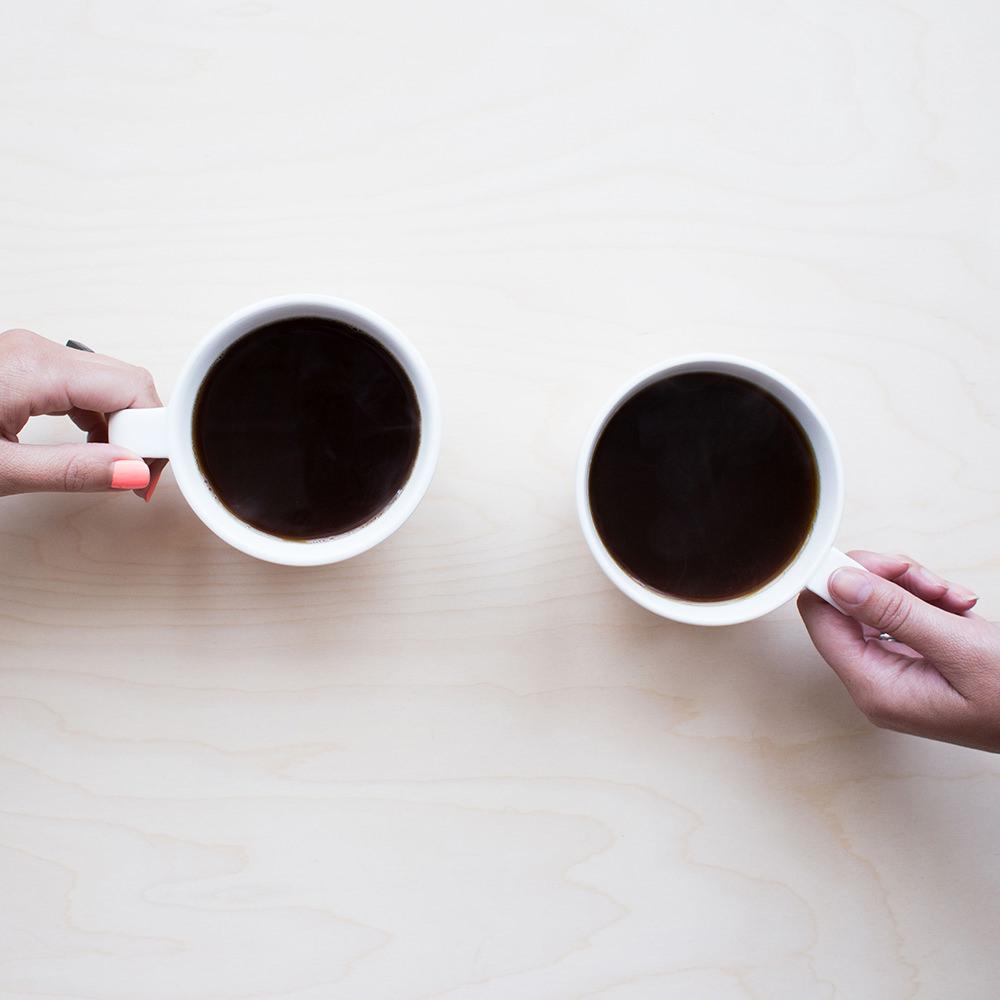 Plan de reducción, supervisión y gestión del riesgo
A continuación se expone un esquema del Plan RSGR.
25
I. Introducción
	1. Alcance y propósito del documento
	2. Visión general de los riesgos principales
	3. Responsabilidades
II. Tabla de riesgo del proyecto.
	1. Descripción de todos los riesgos por encima de la línea de corte	2. Factores que influyen en la probabilidad e impacto
III. Reducción, supervisión y gestión del riesgo	n. Riesgo # n
	a. Reducción 
		i. Estrategia general.		ii. Pasos específicos.
	b. Supervisión
		i. Factores a supervisar		ii. Enfoque de supervisión
	c. Gestión
		i. Plan de contingencia		ii. Consideraciones especiales.
IV. Planificación temporal de revisión del Plan RSGR
Plan de reducción, supervisión y gestión del riesgo
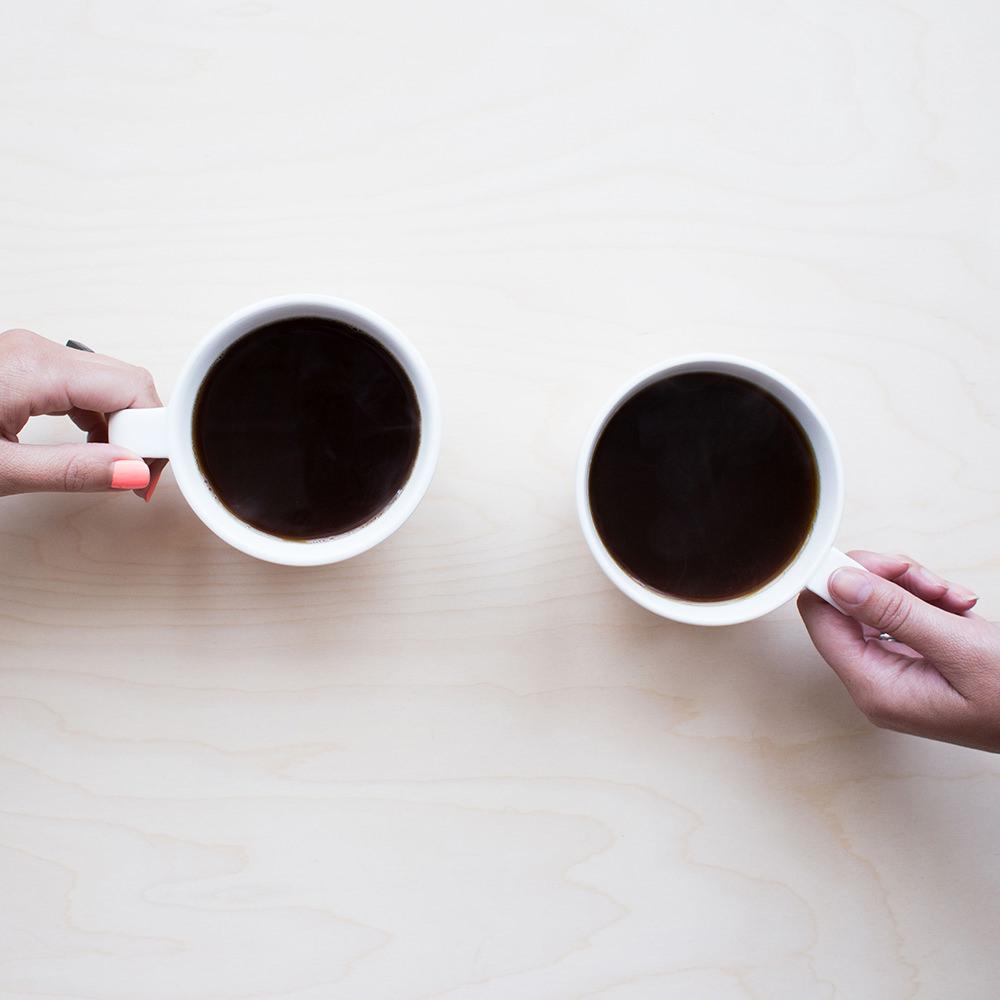 26